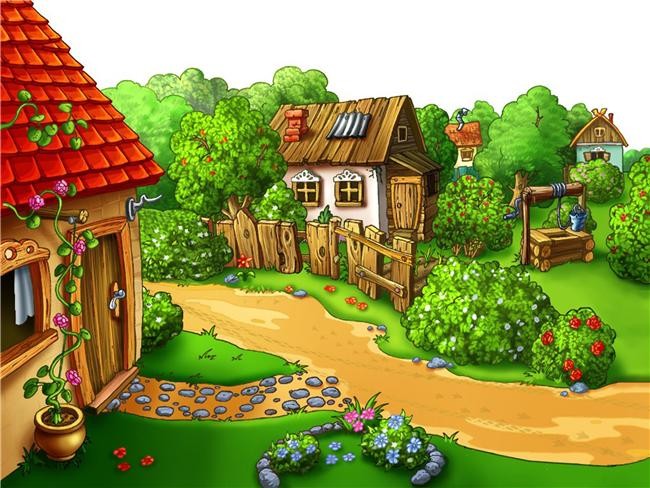 Дидактическая игра
«Назови одним словом»
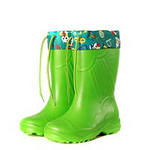 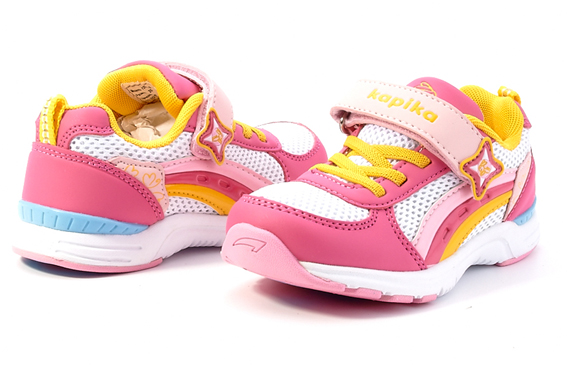 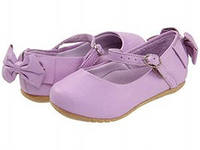 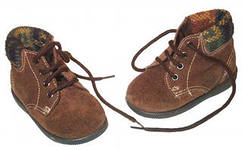 Назови одним словом
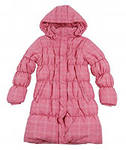 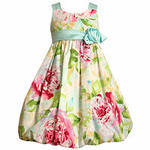 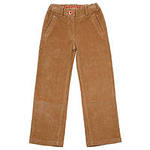 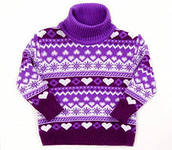 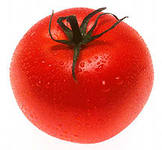 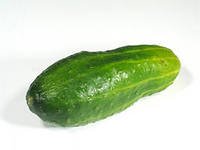 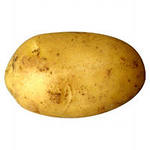 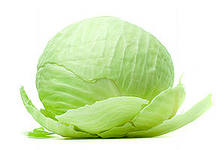 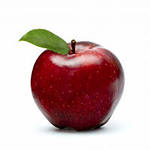 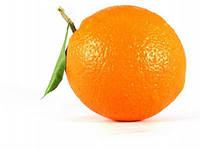 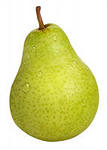 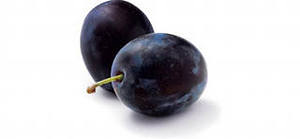 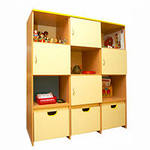 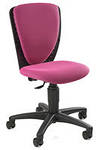 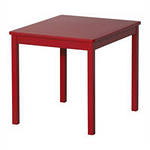 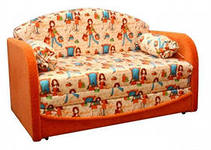 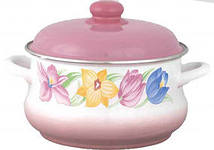 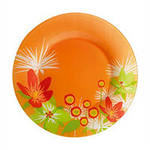 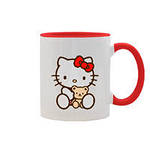 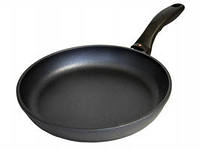 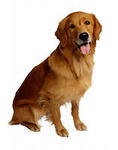 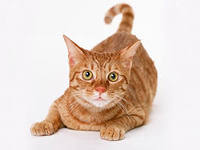 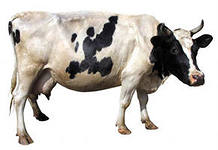 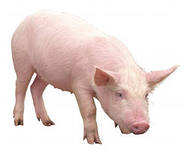 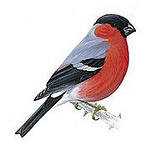 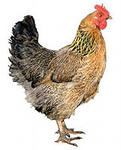 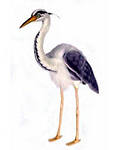 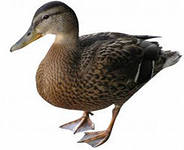 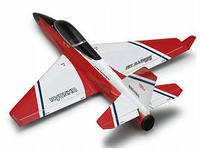 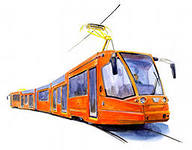 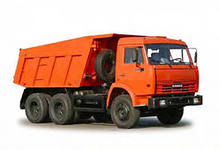 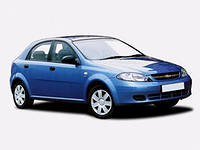 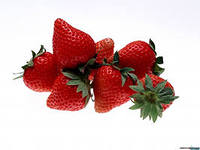 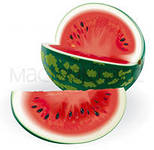 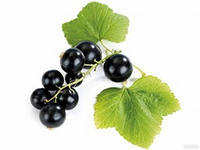 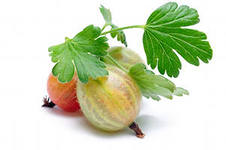 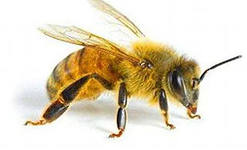 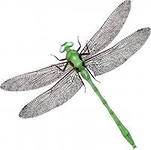 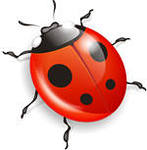 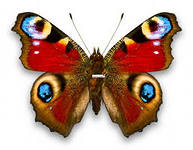 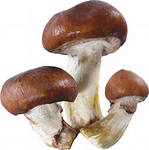 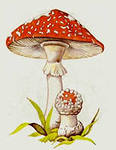 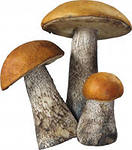 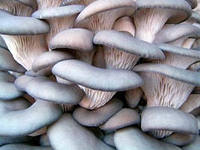 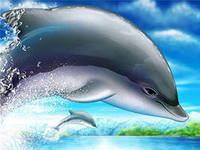 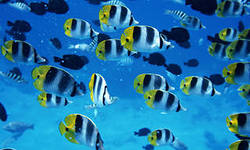 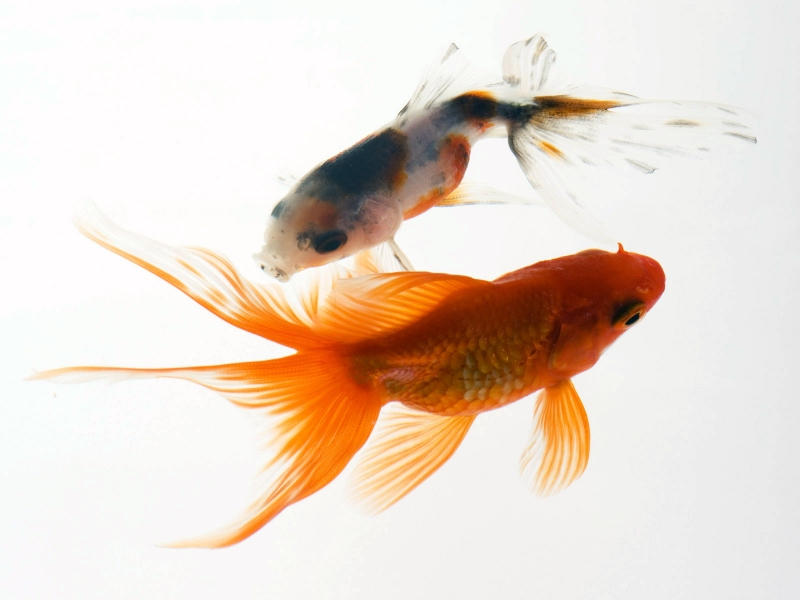 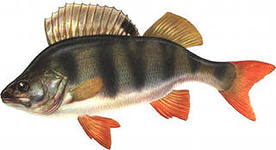 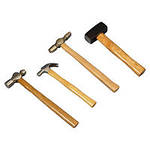 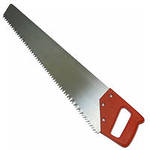 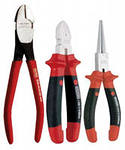 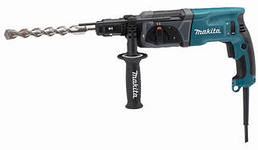 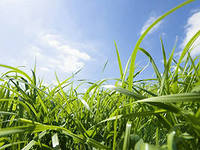 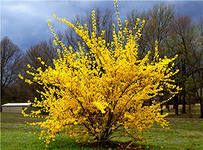 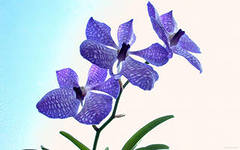 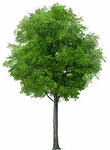